Murray Primary SchoolChanges to OUR school to make it a safe environment for our pupils & Staff
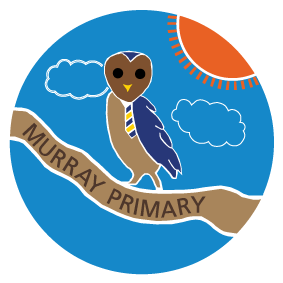 We have been working hard to make sure our school is safe for our pupils & STAFF to return.There are a few changes to how our school looks, let’s have a look at them.
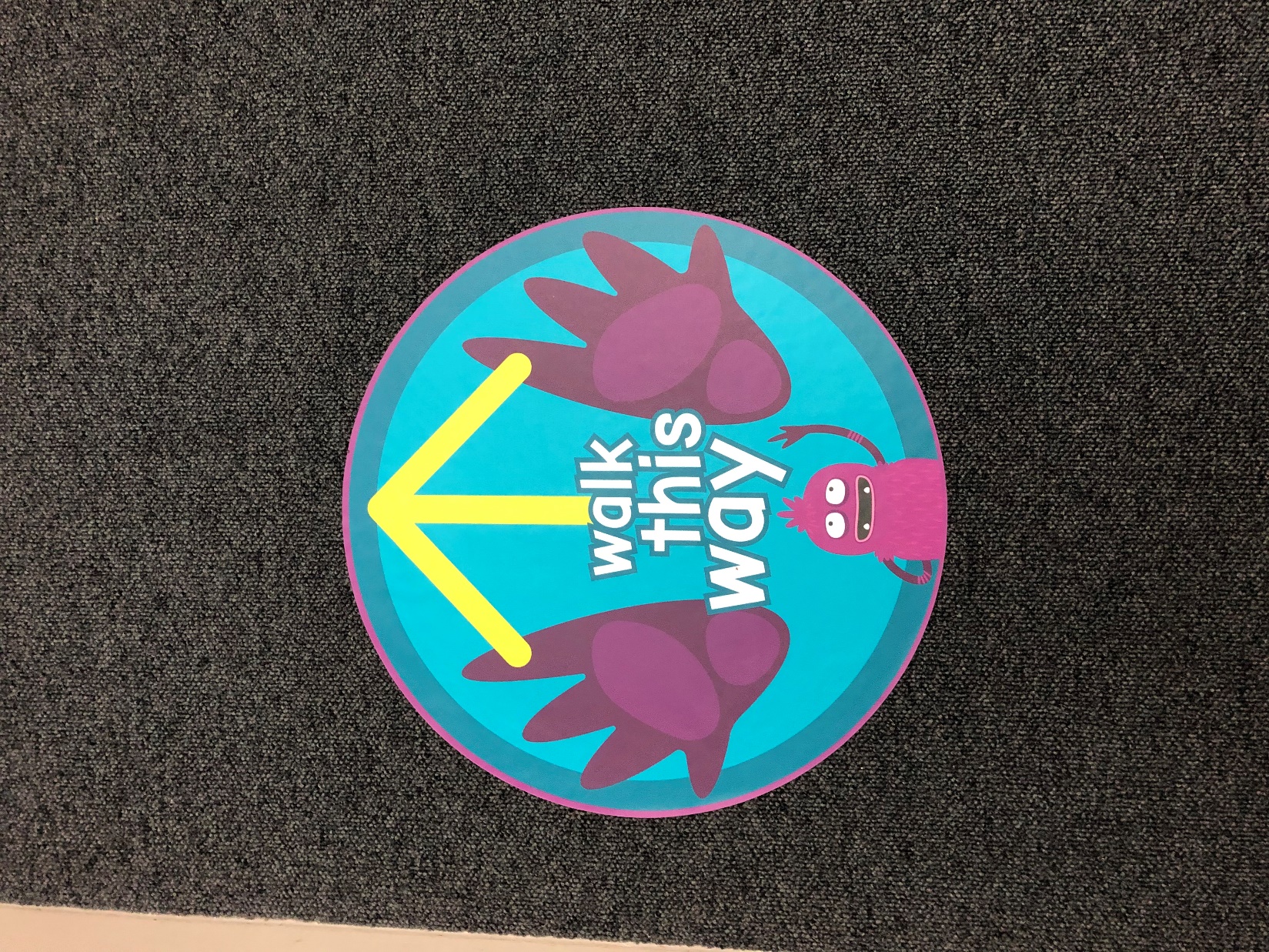 We have a one way system for walking around the school.
The one way system is well signposted with posters on the wall and tape on the floor.
One-way system
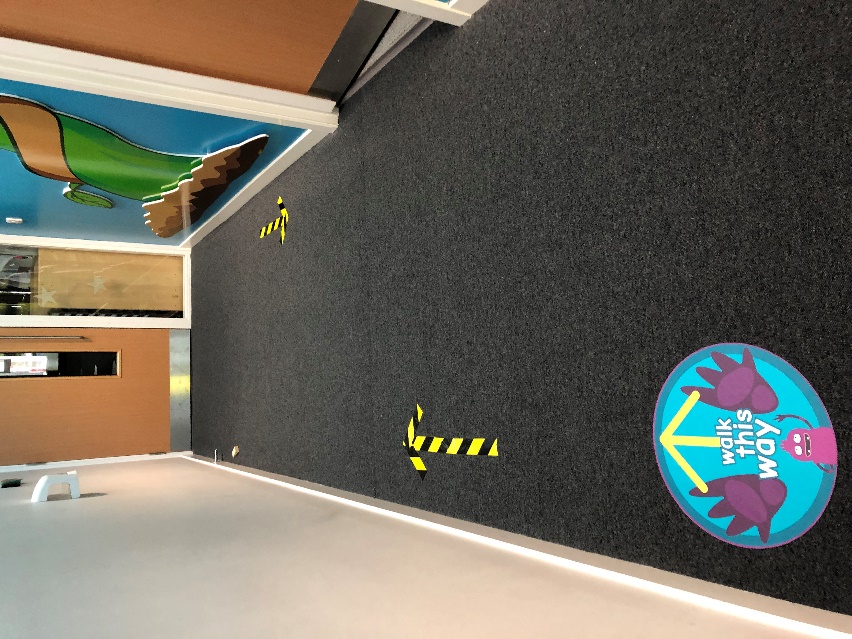 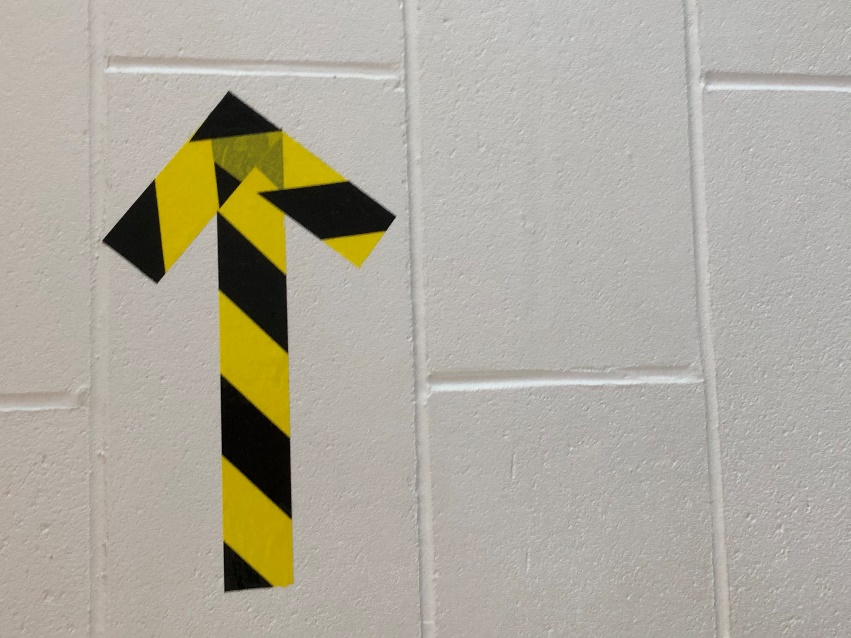 We will be socially distancing in the corridors
We have lots of hand sanitiser stations throughout the school, for pupils to use.
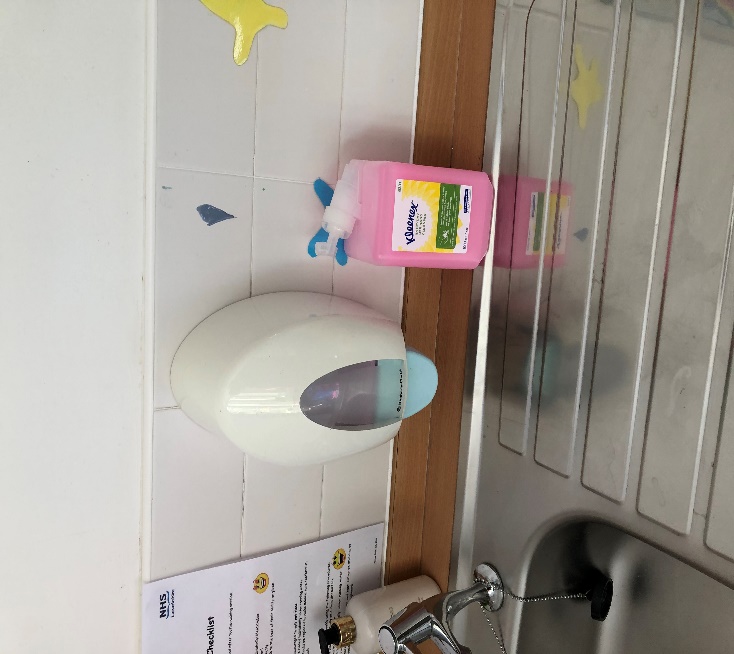 We have tissues and hand washing facilities in every class
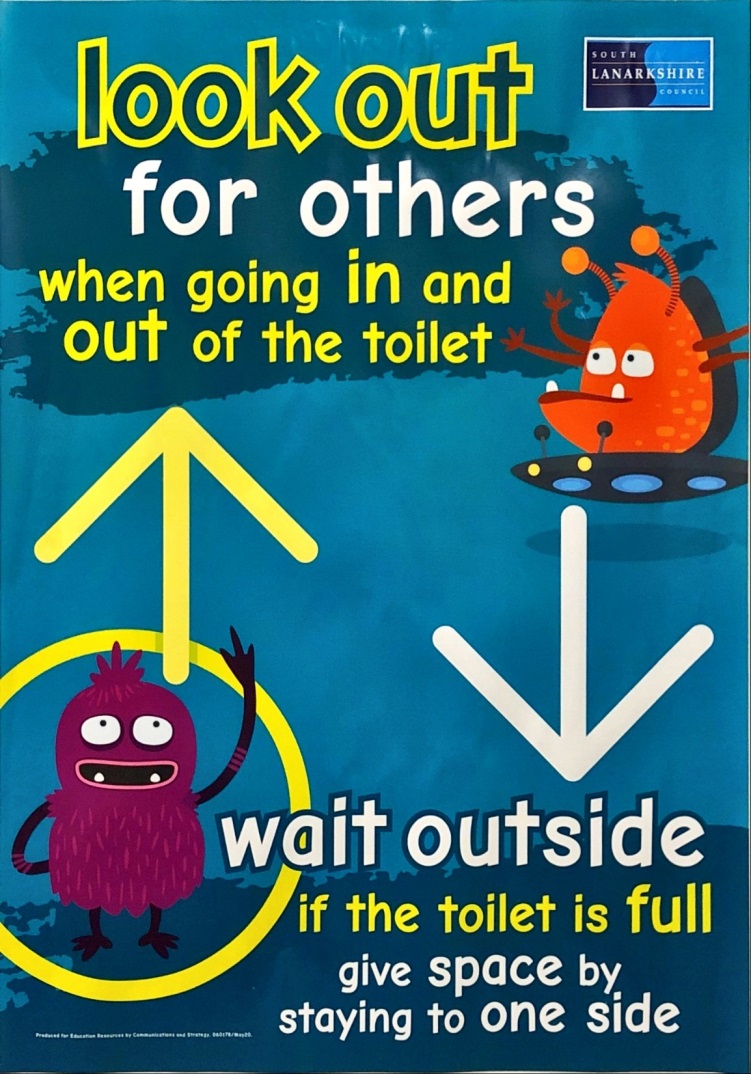 We have reminder posters all around the school and nursery
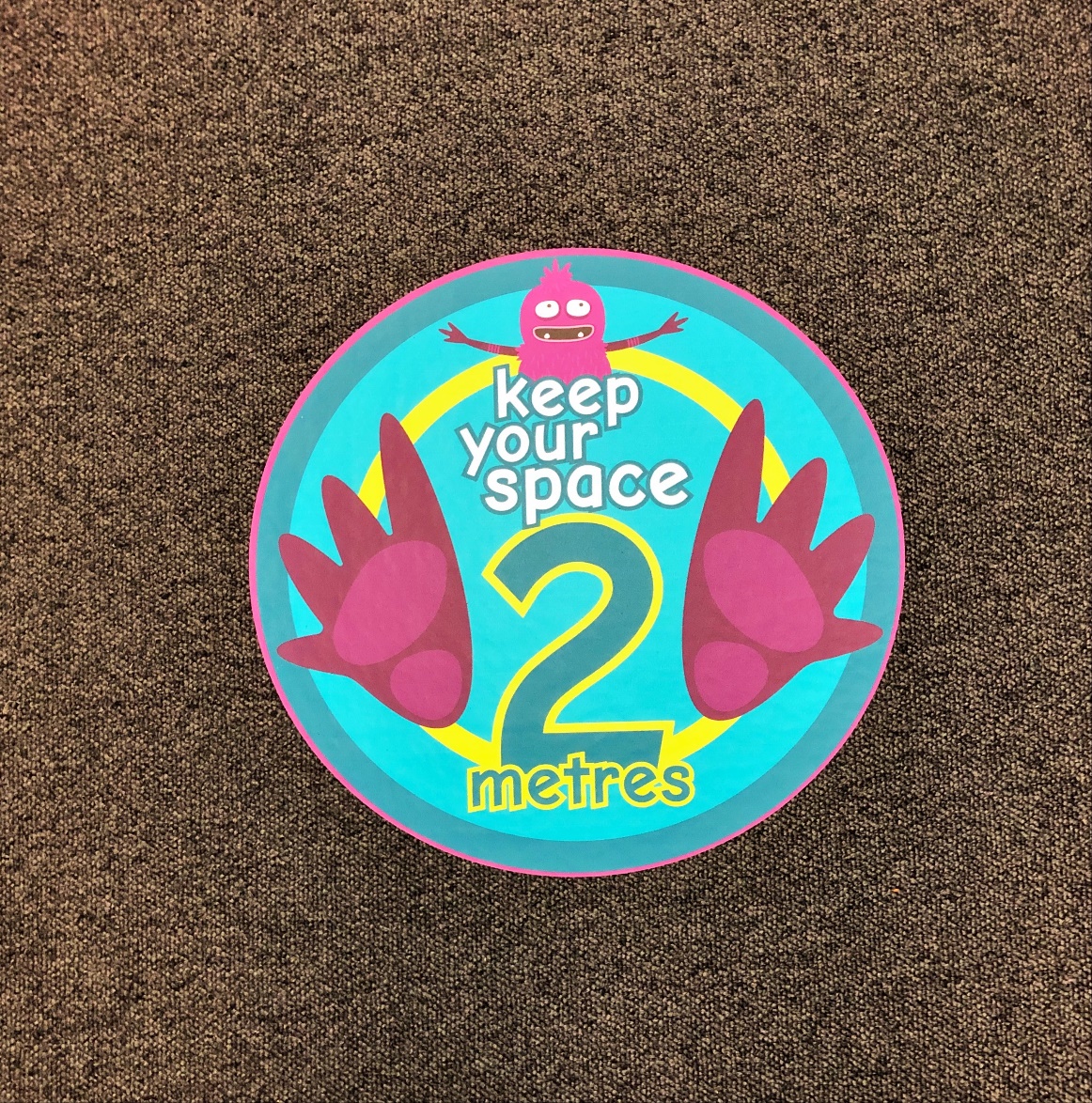 Our teachers will be speaking to the pupils about all of the changes when they return and we will be here to help them if they are unsure about anything.
We can’t wait to see all of our pupils again!